Unlocking the Potential of Small Street Connectivity
Exploring the Power of Connected Technologies
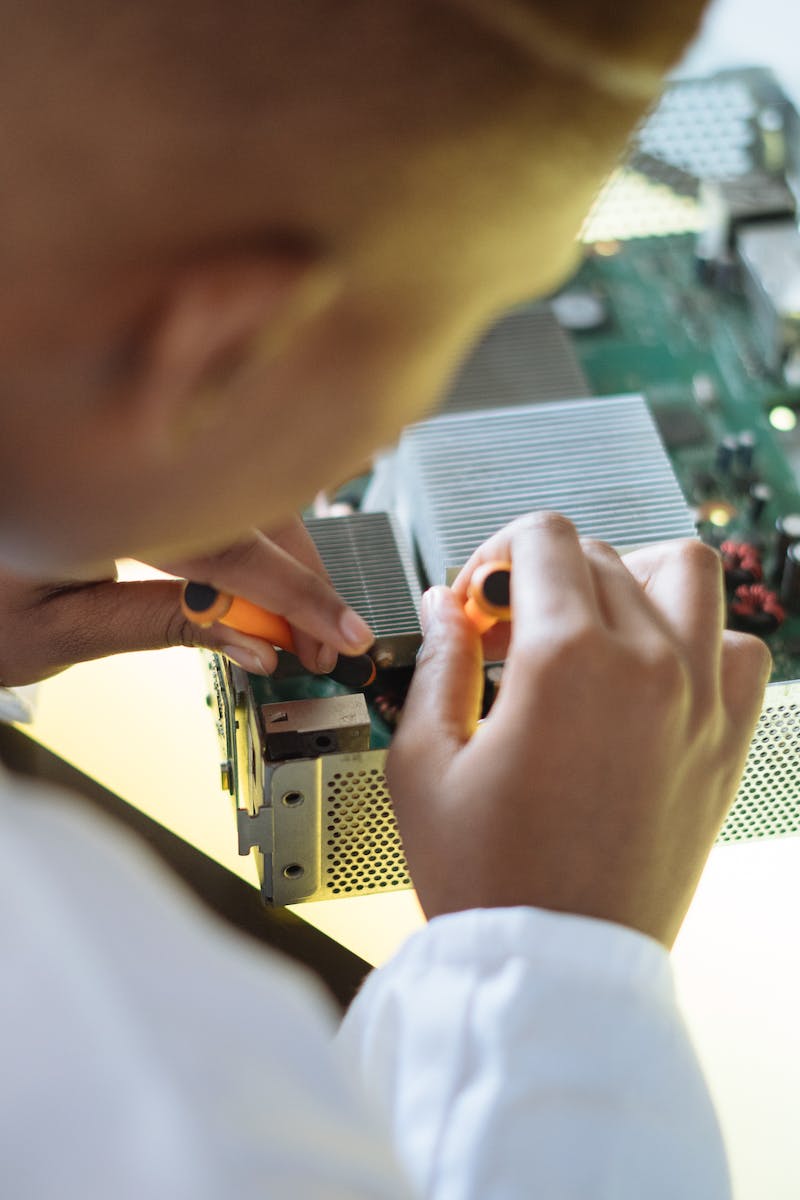 Understanding the Power of Video in Small Street Connectivity
• Video has emerged as a crucial element in the realm of small street connectivity.
• It enables real-time monitoring and surveillance, enhancing safety and security.
• Video data can be analyzed to gain valuable insights and optimize urban infrastructure.
• Interactive video platforms facilitate communication and community engagement.
Photo by Pexels
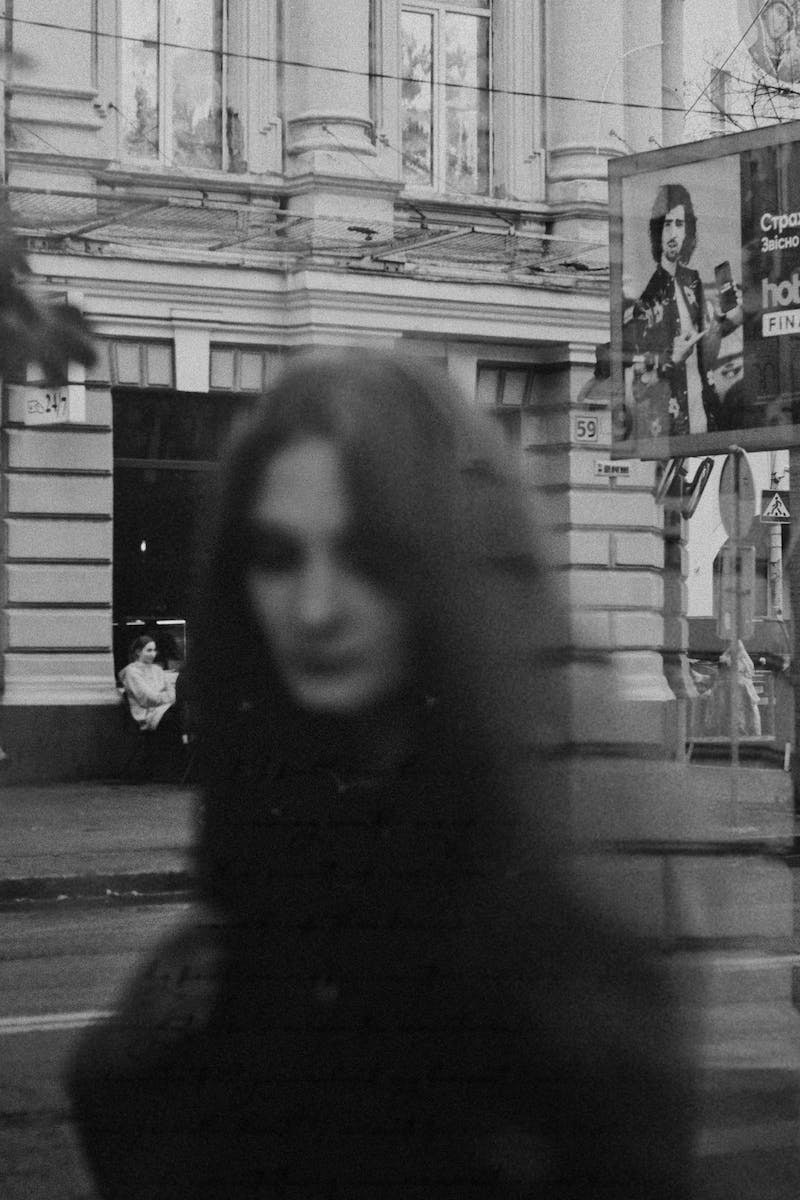 The Role of Motion Sensors in Optimizing Small Street Infrastructure
• Motion sensors detect and analyze movement patterns in small street environments.
• Real-time data from motion sensors enables efficient energy management and resource allocation.
• Motion sensors enhance road safety by detecting and alerting to potential hazards.
• Smart traffic control systems leverage motion sensor data to optimize traffic flow.
Photo by Pexels
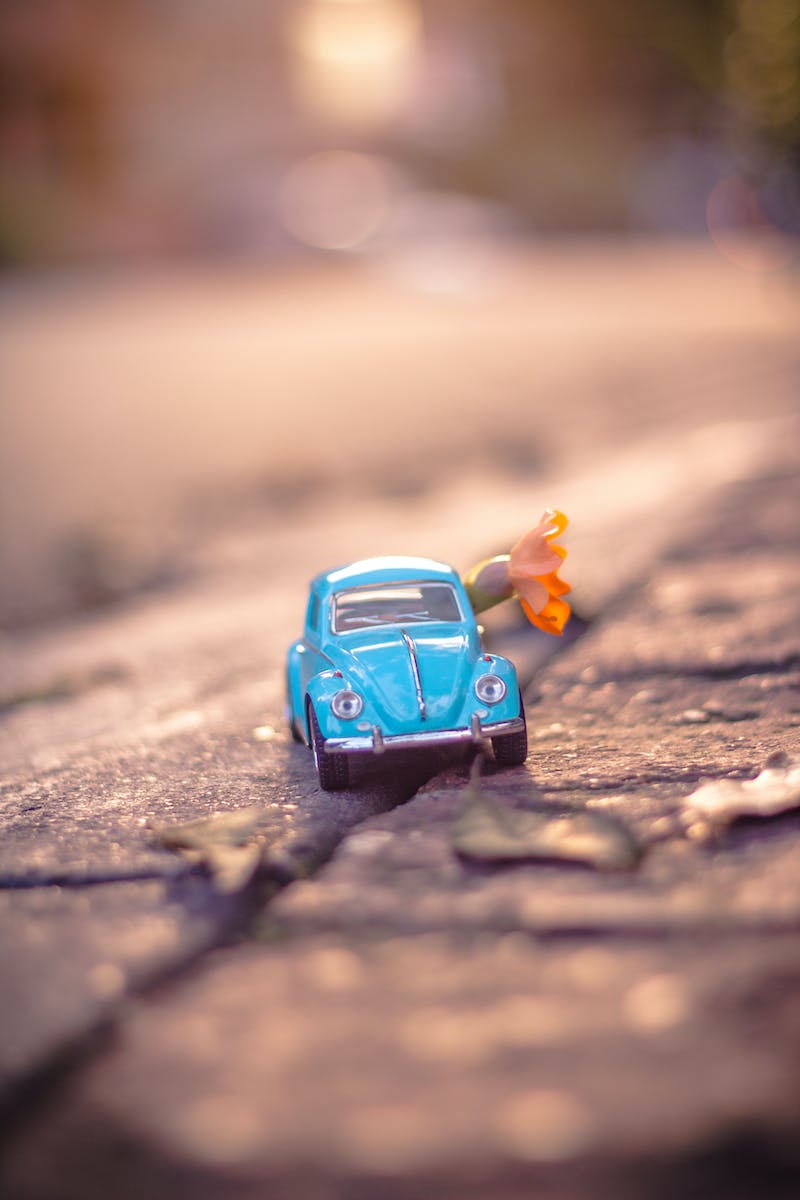 The Potential of Private Connections in Small Street Connectivity
• Private connection networks enhance the reliability and security of small street connectivity.
• They provide faster internet speeds and greater bandwidth for data-intensive applications.
• Private networks enable seamless communication and collaboration among devices and systems.
• They allow for more efficient data transfer and reduce latency in small street environments.
Photo by Pexels
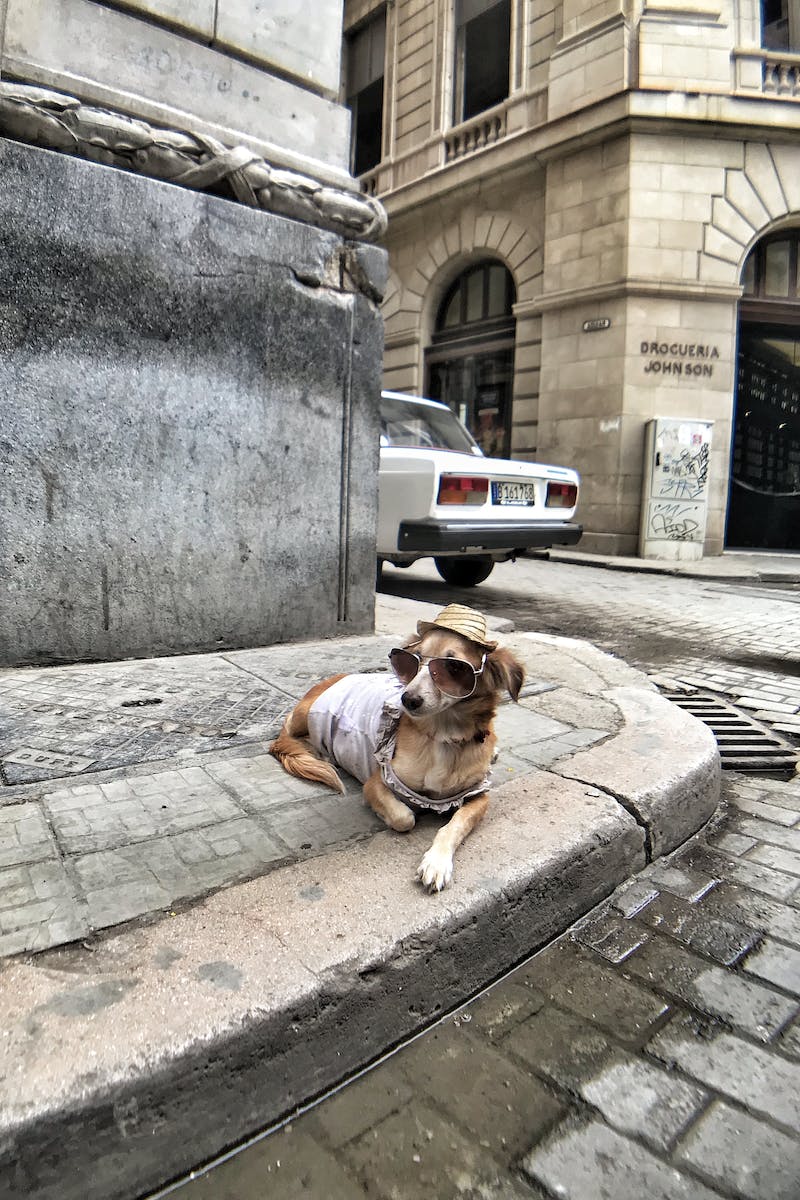 The Impact of IoT Devices in Small Street Connectivity
• IoT devices create a network of interconnected physical objects in small street environments.
• They enable real-time data collection and monitoring, improving infrastructure management.
• IoT devices enhance transportation systems, parking management, and waste management.
• They enable smart city applications and services, enhancing livability and sustainability.
Photo by Pexels
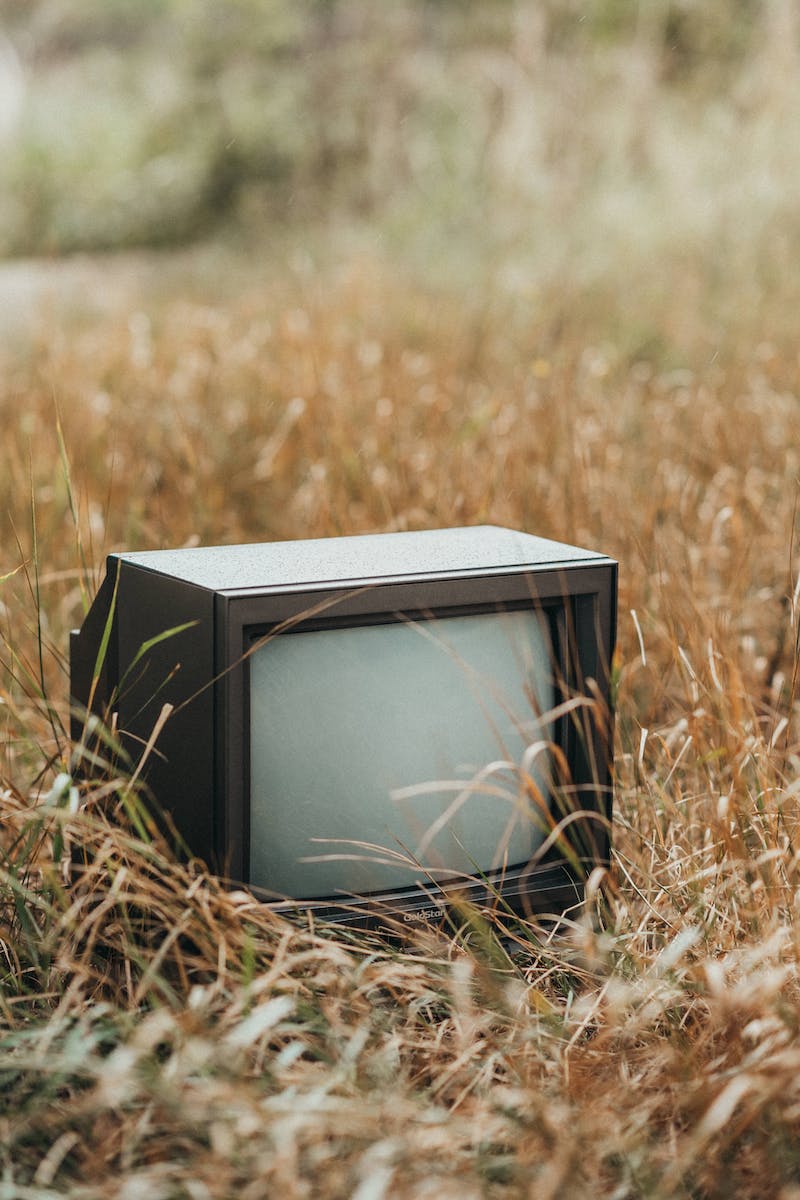 Harnessing the Power of Data in Small Street Connectivity
• Data analysis drives evidence-based decision-making in small street connectivity.
• It allows for predictive maintenance and real-time monitoring of infrastructure.
• Data-driven insights optimize transportation systems, reducing congestion and emissions.
• Data plays a critical role in urban planning, resource allocation, and service optimization.
Photo by Pexels